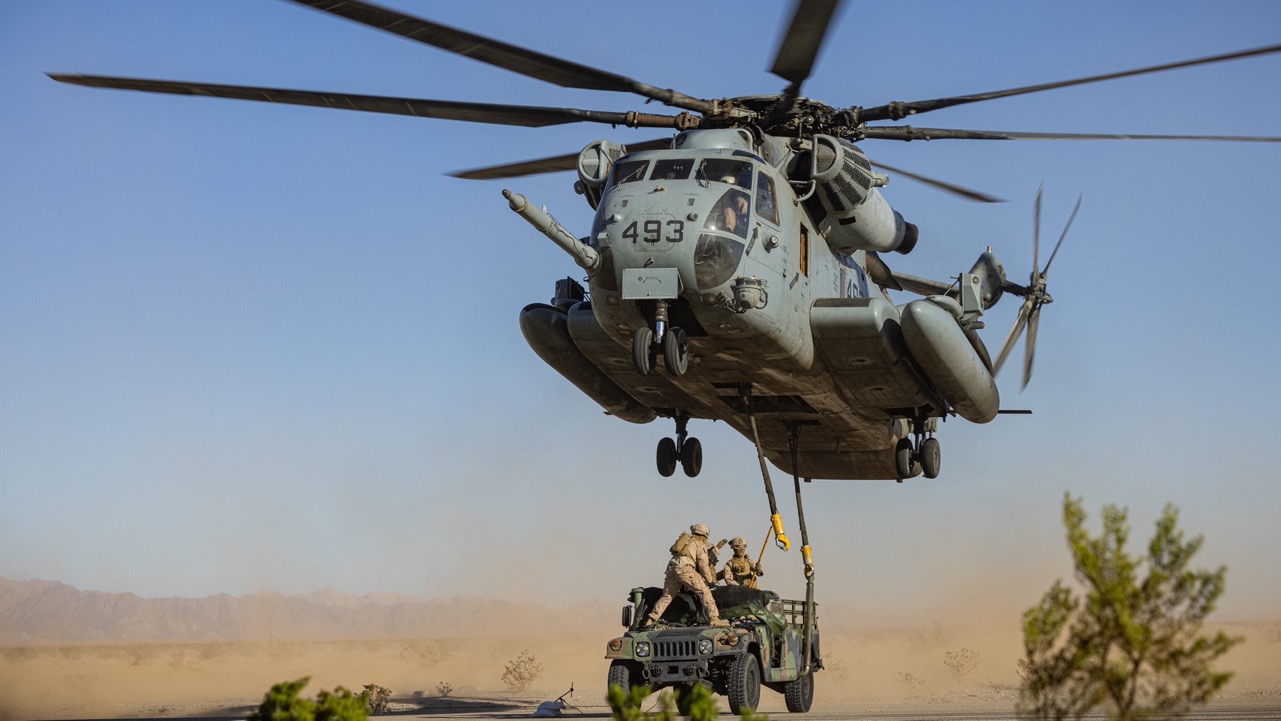 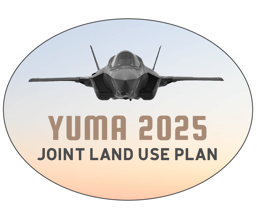 Public work session #2

AUGUST 22, 2024
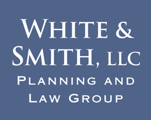 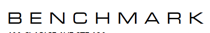 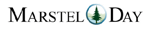 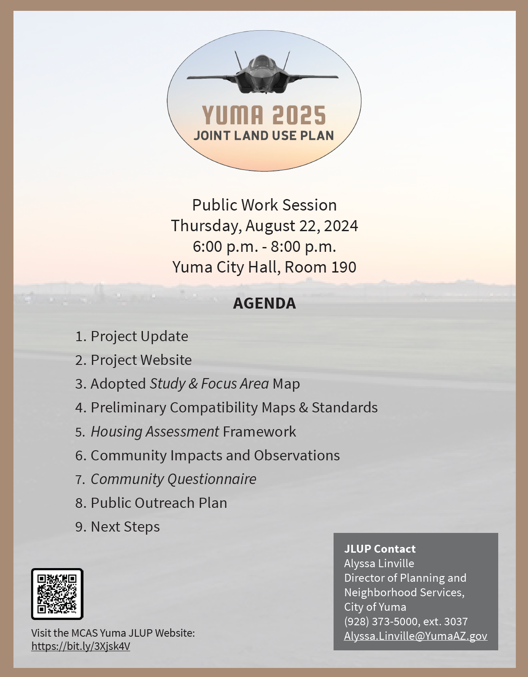 project update
Civilian-side & Military Impacts
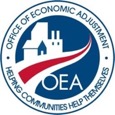 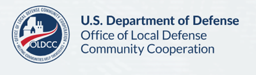 Prior State & Local efforts
1990	State Statutes requiring local compatibility planning
1996	City of Yuma Joint Land Use Plan
2004	City adopts Rural Density land use designation around BMGR
2005	City of Yuma & Yuma County 
		-  JLUP Strategies Review 
		-  Joint Land Use Study (Gila Bend AF Aux Field, BMGR)
2019	Air Installations Compatible Use Zones Report released
2024	Joint Land Use Plan 2025 Update Begins
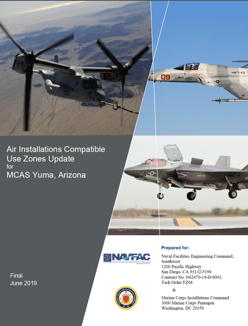 The big picture
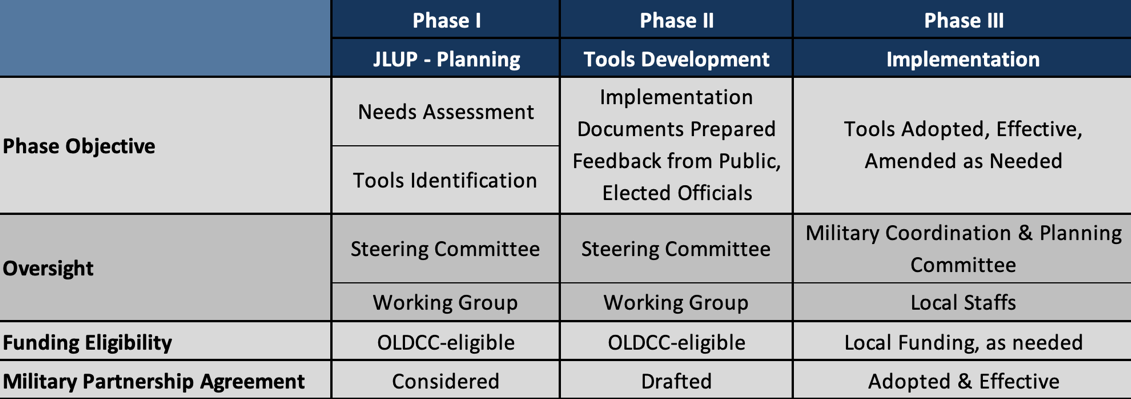 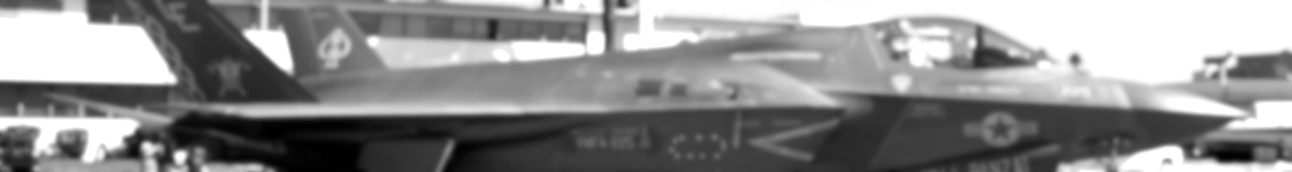 Participating entities
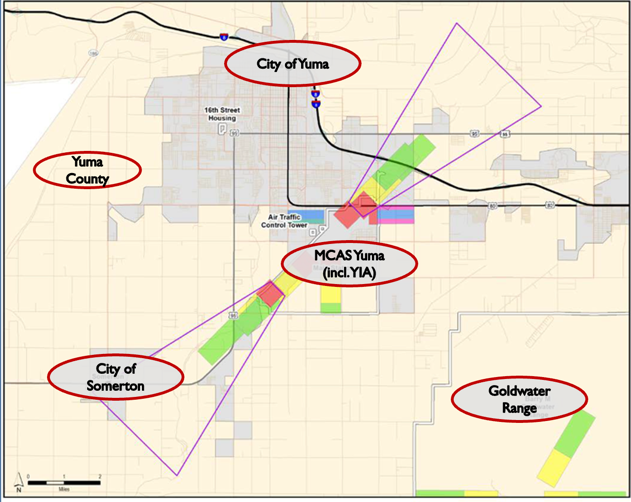 Local Governments and 
MCAS Yuma
Participating entities
Working Group
Provides technical input and support to the Consultant Team and Steering Committee
Steering Committee
Guides the JLUP Process and Develops Policy Recommendations and the Final Report
Elected and Management-level Representatives of local government and the base
Local staffs and base officials, as well as community group and industry representatives
Participating entities
Property Owners, Businesses,
members of the Public
Providing input and feedback to the committees and Consultant Team throughout the project.
Consultant TEAM
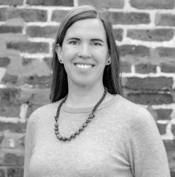 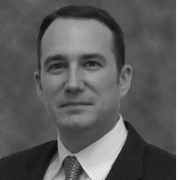 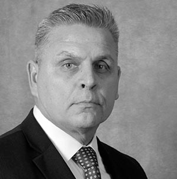 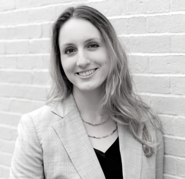 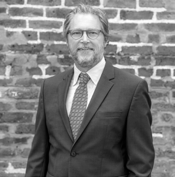 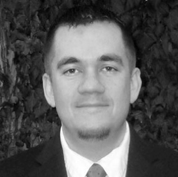 Land use Planners, Attorneys, GIS specialists, Environment and Compatibility
Project Management, Public Outreach
Recommendations and Support to the JLUP Steering Committee
JLUP Project Phasing
May - August
Information and Baseline Conditions
Land Planning and Operational Analysis (mapping & policy)
June - Oct
Public Outreach / Input
Consideration of Policy Alternatives
Nov - Feb ‘25
Steering Committee Recommendations
Final JLUP Update Report
March - May
JLUP Project Phasing
May - August
Information and Baseline Conditions
Land Planning and Operational Analysis (mapping & policy)
June - Oct
Public Outreach / Input
Consideration of Policy Alternatives
Nov - Feb ‘25
Steering Committee Recommendations
Final JLUP Update Report
March - May
STEPS So Far
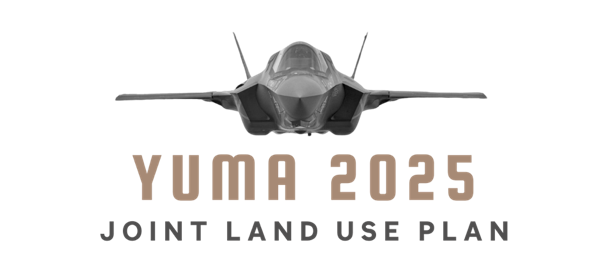 Community and Installation Tours
Public Kick-Off #1
Agency Stakeholder Sessions
Agency Fact-Finding Exercise
Ongoing Steering Committee/Working Group Meetings 
Initial Compatibility Analyses Underway
Community Questionnaire Opened (Aug 22nd)
JLUP Project Phasing
May - August
Information and Baseline Conditions
Land Planning and Operational Analysis (mapping & policy)
June - Oct
Public Outreach / Input
Consideration of Policy Alternatives
Nov - Feb ‘25
Steering Committee Recommendations
Final JLUP Update Report
March - May
JLUP Project Phasing
May - August
Information and Baseline Conditions
Land Planning and Operational Analysis (mapping & policy)
June - Oct
Public Outreach / Input
Consideration of Policy Alternatives
Nov - Feb ‘25
Steering Committee Recommendations
Final JLUP Update Report
March - May
Project website Update
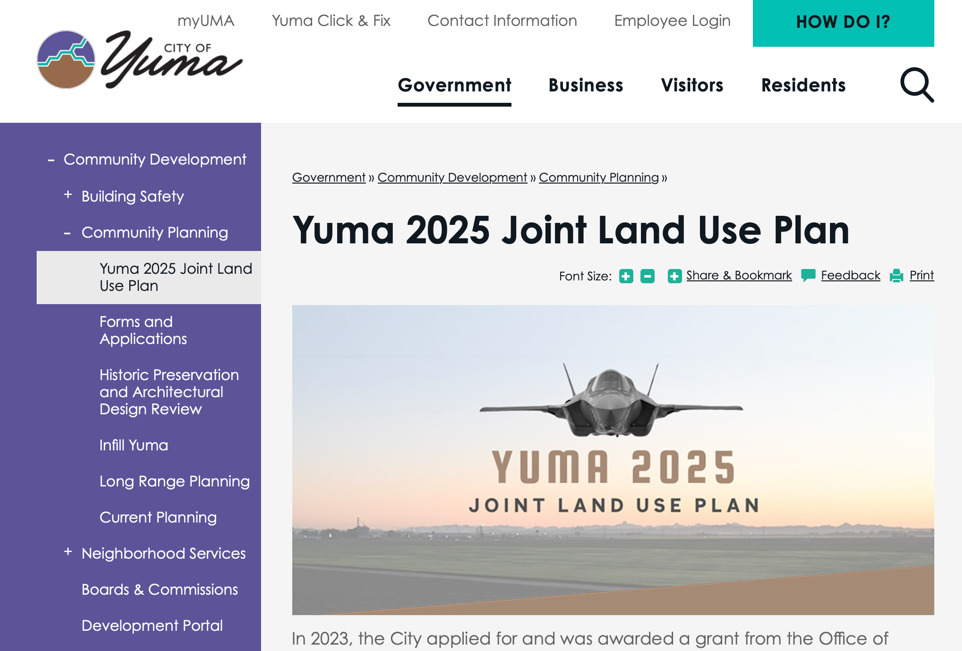 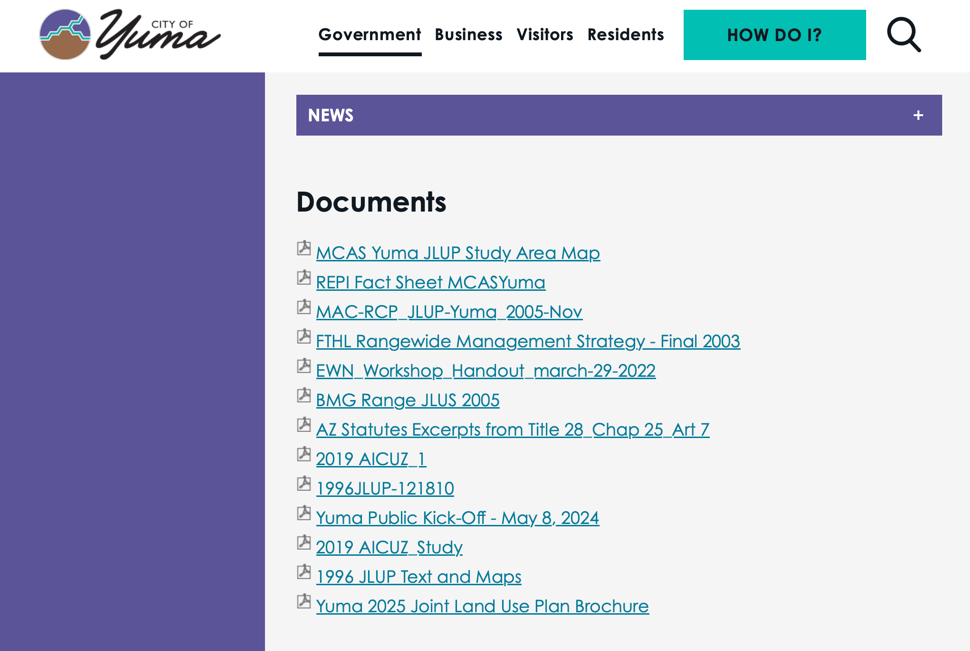 study area / Focus area map
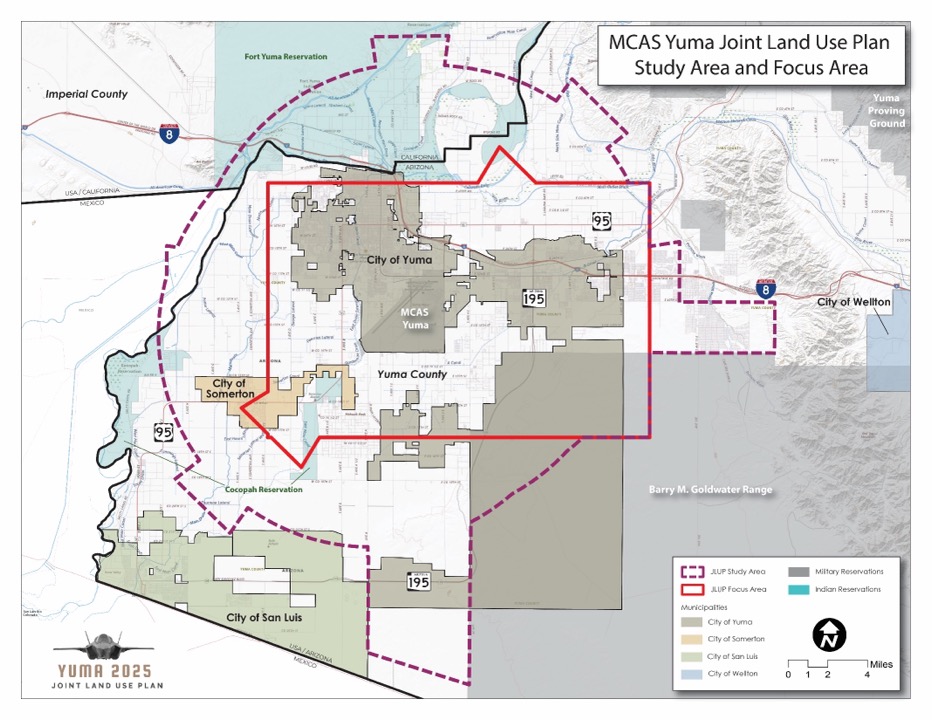 Study Area Map
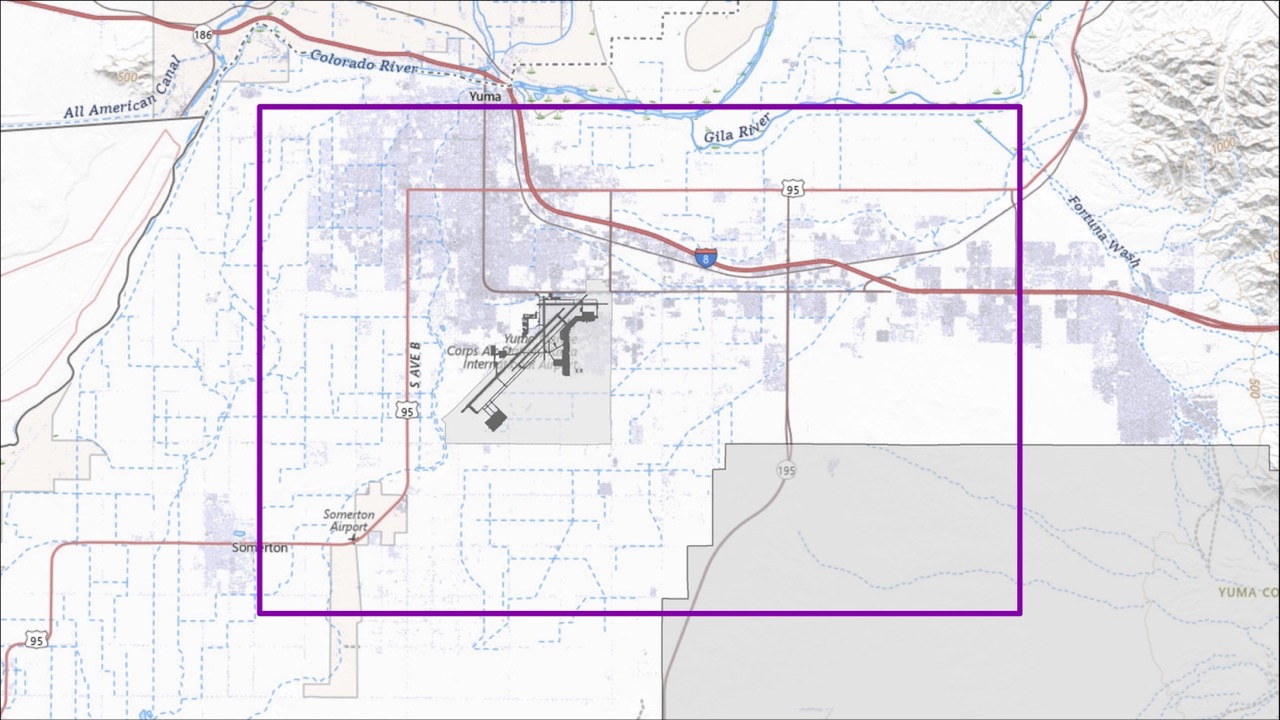 ARS 28-8461 Territory in the Vicinity of MCAS Yuma
MCAS Yuma
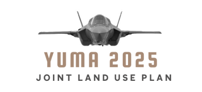 Barry M. Goldwater Range
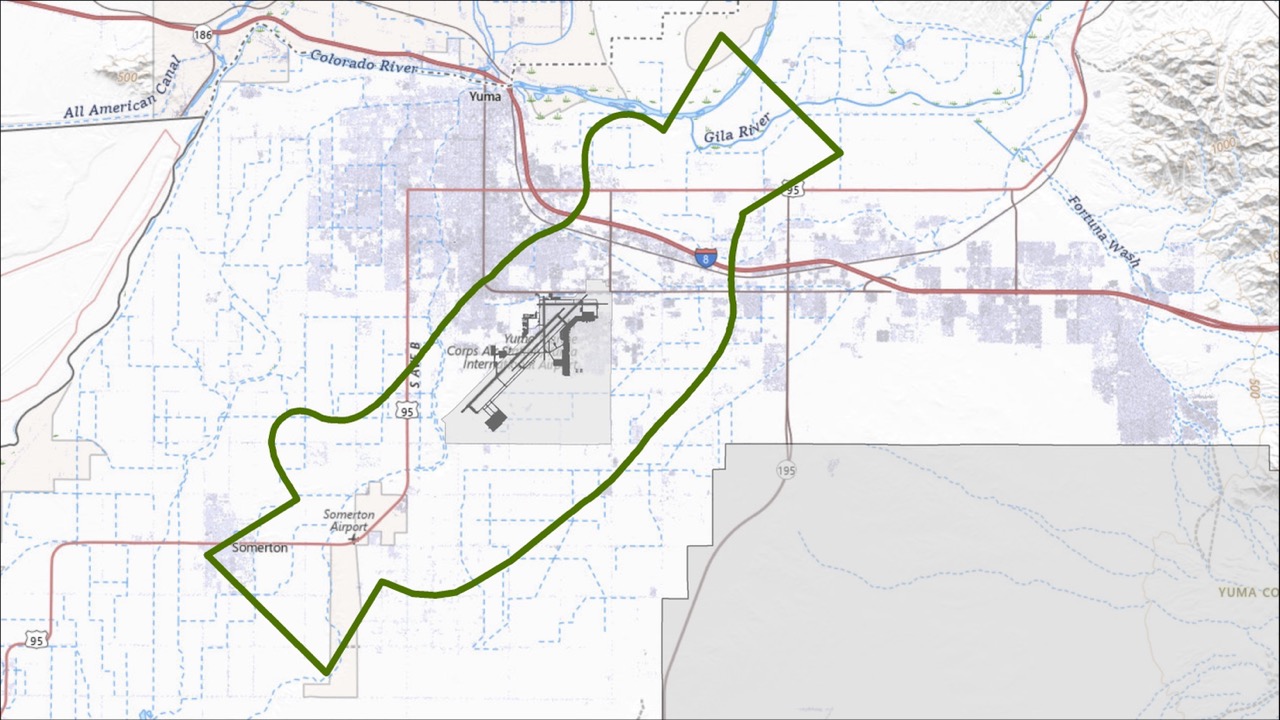 ARS 28-8461 High Noise or Accident Potential Zone
MCAS Yuma
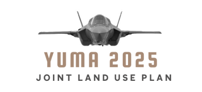 Barry M. Goldwater Range
preliminary compatibility maps and analysis
Compatibility Analysis
Assess the compatibility of existing land use and development patterns, zoning regulations, and adopted future land use plans with regard to:
 Aircraft Accident Potential Zones (APZ)
Aviation Noise
Hazards to safe aerial navigation 
 Other documented military training & operational impacts
Compatibility Analysis
Analysis is performed in accordance with guidance for compatible land use as set forth in DoD Instruction 4165.57 and Marine Corps Order 11010.16A (Air Installation Compatible Use Zones)

AICUZ compatibility guidance classifies land uses in four categories based on the type and degree of impact: 
Compatible
Compatible with Restrictions (such as maximum size / floor area ratio)
Incompatible
Incompatible with Exceptions (such as local community needs)
Compatibility Analysis
The guidance established in DoD Instruction 4165.57 and Marine Corps Order 11010.16A is different in some ways than what is enacted in statute in ARS 28-8481 and implemented at the local level under the statutory mandate.
Compatibility Analysis
Examples of where State and DoD guidance diverges: 

ARS 28-8481 requires permitting single family residential uses on property used for agricultural purposes in 65+ dB noise zones. 

ARS 28-8481 prohibits all eating and drinking places in  Accident Potential Zones
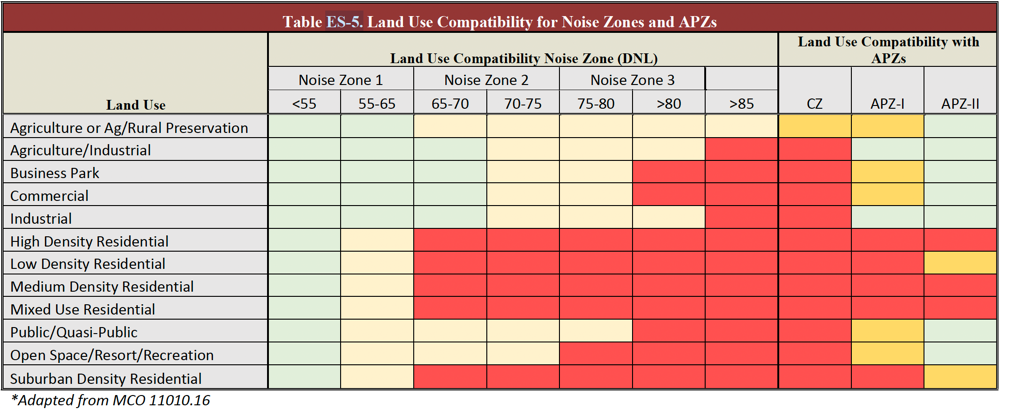 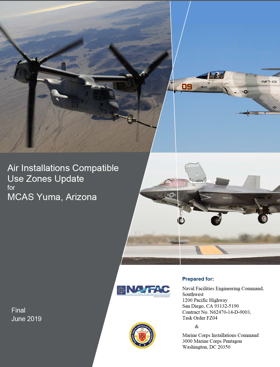 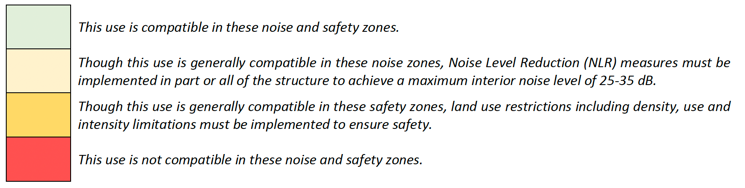 Compatibility Analysis
Data collection to support the compatibility analysis includes:
GIS parcel data with Yuma County Tax Assessor use codes for the classification of existing land uses in the Focus Area and determining land subdivision patterns / parcel sizes (for density). 
Zoning data, maps, and ordinances for the City of Yuma, Yuma County, and City of Somerton.
Adopted general / comprehensive plans and future land use maps for each jurisdiction.
Compatibility Analysis
Compatibility Analysis Assumptions:
Yuma County Tax Assessor land use data is accurate 
Current overlay zoning provides for compatible outcomes unless otherwise indicated by review.  
When a point of divergence is found between compatibility guidance and zoning regulations, the entire district is affected. 
There is no guarantee of permanent statutory protection, so future land plans are evaluated in that context.
Aircraft accident potential compatibility
The primary focus of the land use recommendations for Clear Zones and accident potential zones is SAFETY.
Within the Clear Zone, only open uses of land are recommended – like agriculture or public open space (not parks). 
The range of recommended uses increase in APZ 1, with a wider range in APZ 2, but through the APZs, assembly uses and other uses that concentrate people or pose secondary hazards are not recommended.
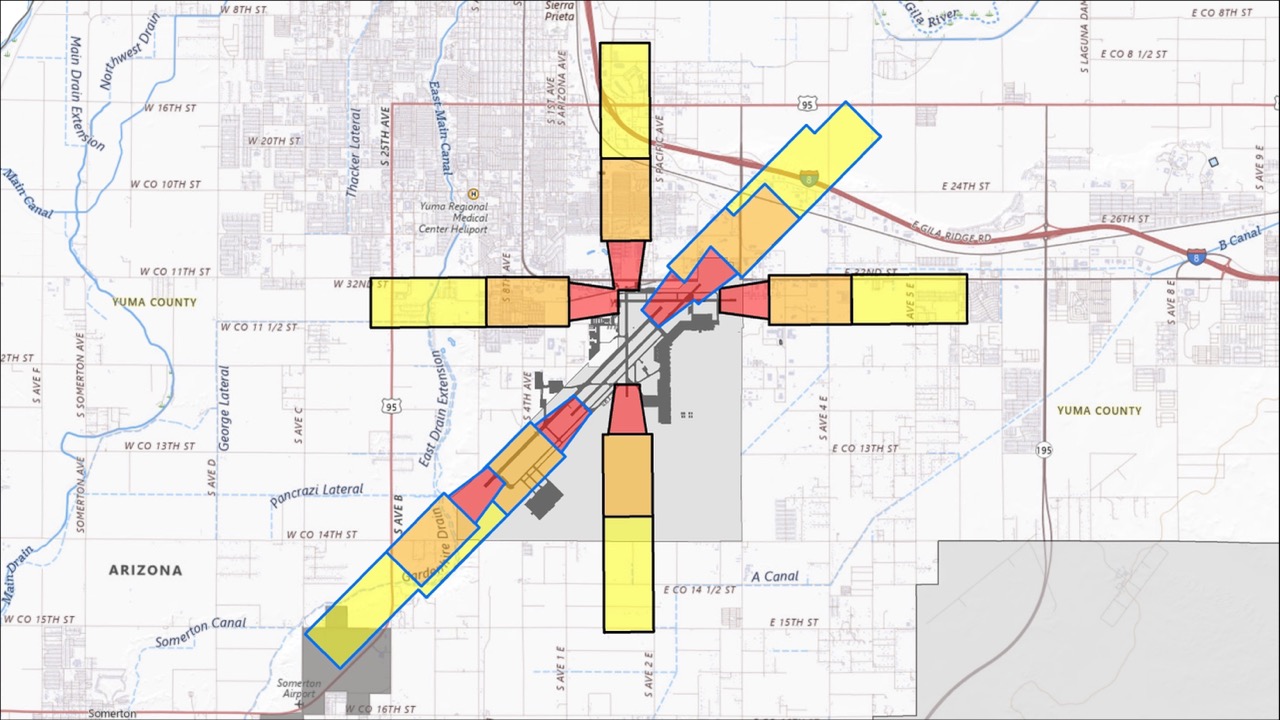 Accident Potential Zones
APZ Regulatory Status
Accident Potential Zones
Currently Regulated
Clear Zone
CZ
2019 AICUZ Additions
APZ 1
APZ 1
APZ 2
APZ 2
Barry M. Goldwater Range
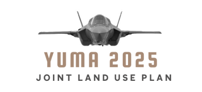 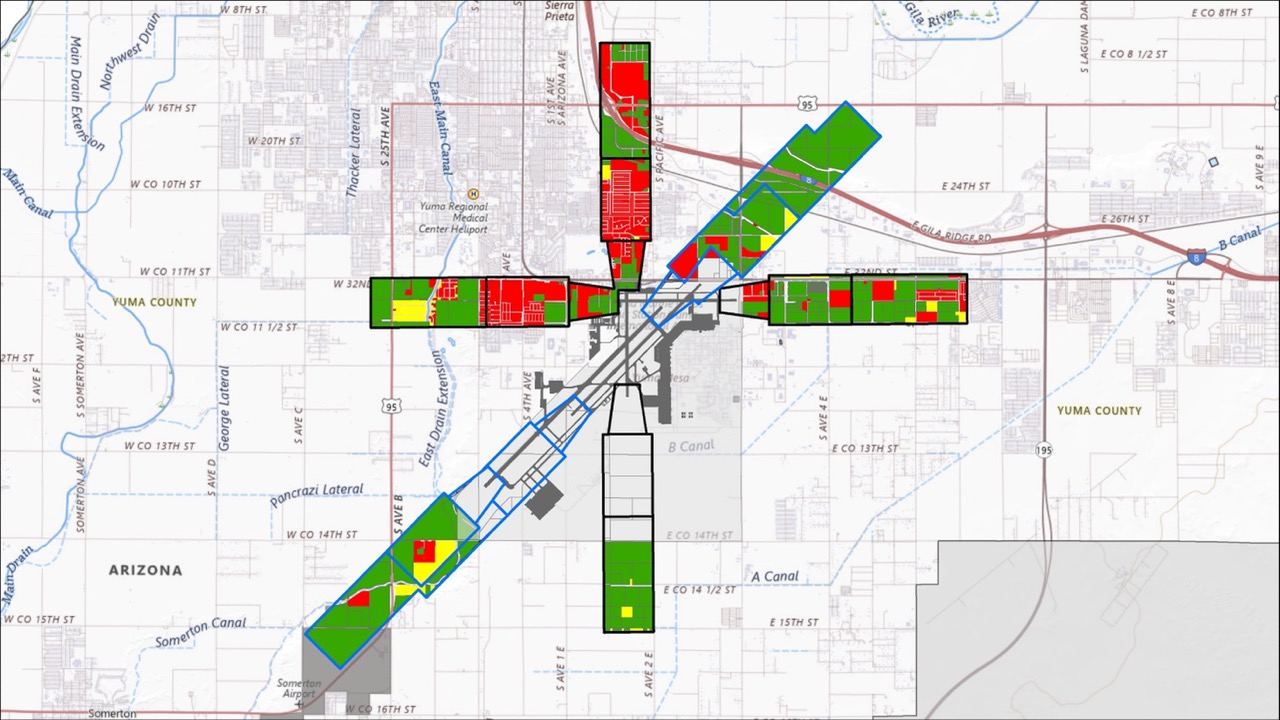 Accident Potential Zones 
Existing Land Use Compatibility
Accident Potential Zones
Existing Land Use Compatibility
Currently Regulated
Compatible
CZ
2019 AICUZ Additions
Conditionally Conditional
APZ 1
Incompatible
APZ 2
Barry M. Goldwater Range
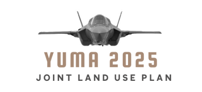 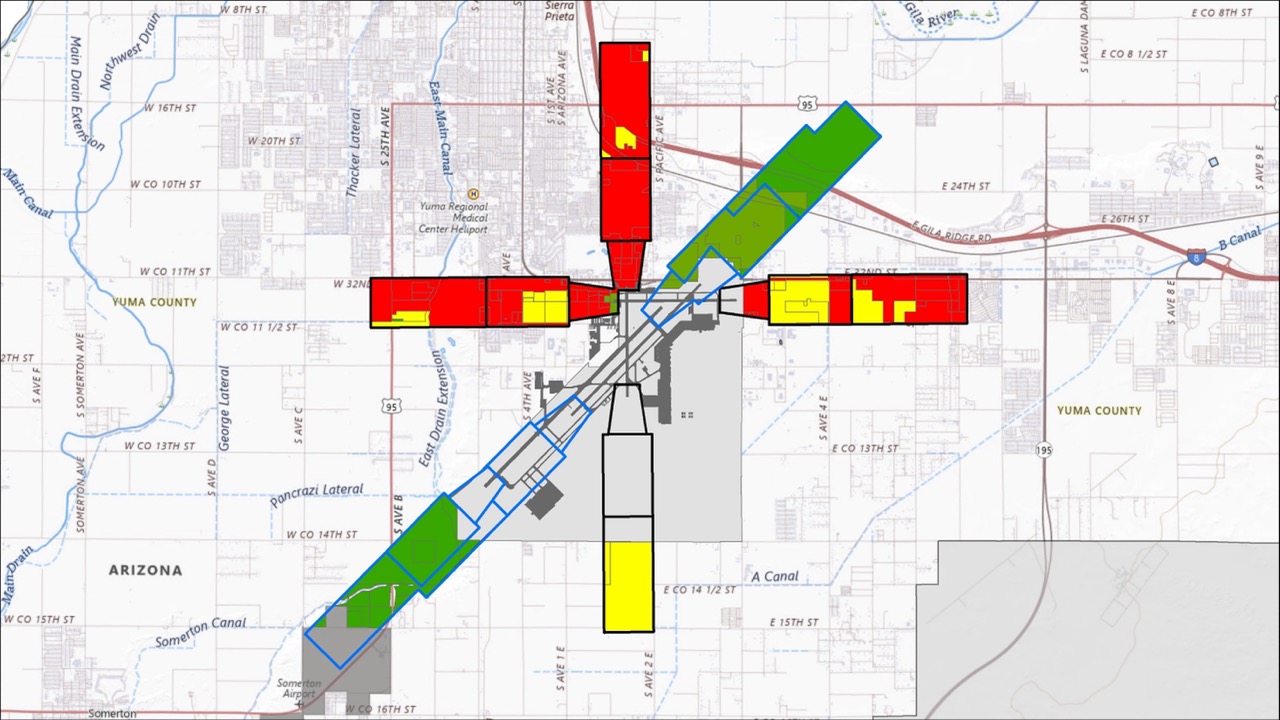 Accident Potential Zones 
Zoning Compatibility
Accident Potential Zones
Zoning Compatibility
Currently Regulated
Compatible
CZ
2019 AICUZ Additions
Conditionally Conditional
APZ 1
Incompatible
APZ 2
Barry M. Goldwater Range
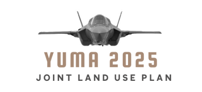 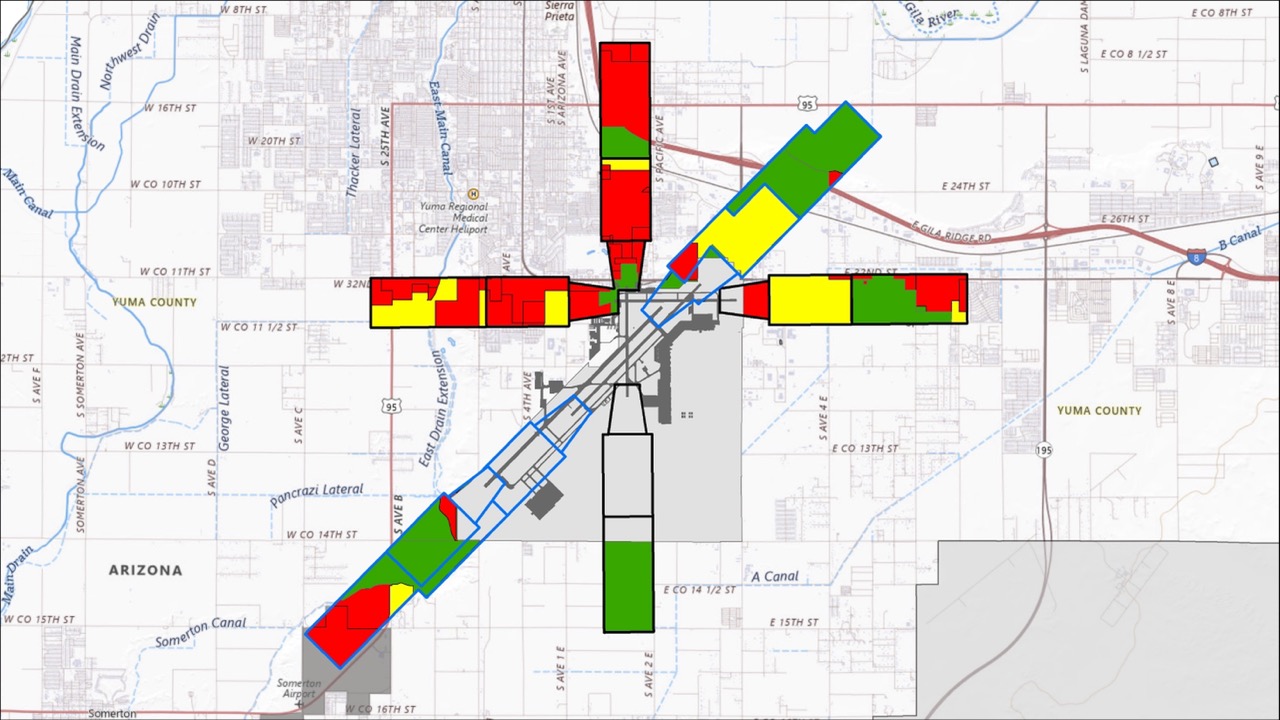 Accident Potential Zones 
Future Land Use Compatibility
Accident Potential Zones
Future Land Use Compatibility
Currently Regulated
Compatible
CZ
2019 AICUZ Additions
Conditionally Conditional
APZ 1
Incompatible
APZ 2
Barry M. Goldwater Range
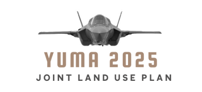 Aviation Noise compatibility
Recommended land uses in 65+ dB noise zones are intended to promote development patterns that generally exclude noise-sensitive uses (residences, schools, churches, hospitals, etc.). 
Some land uses may be compatible if interior noise level reduction is provided to mitigate impacts. 
Prior to 2015 AICUZ instructions included low-density single-family residential uses in 65-69 dB zones with mitigation. 
Note – the analysis is performed for the pre-2019 noise zones.
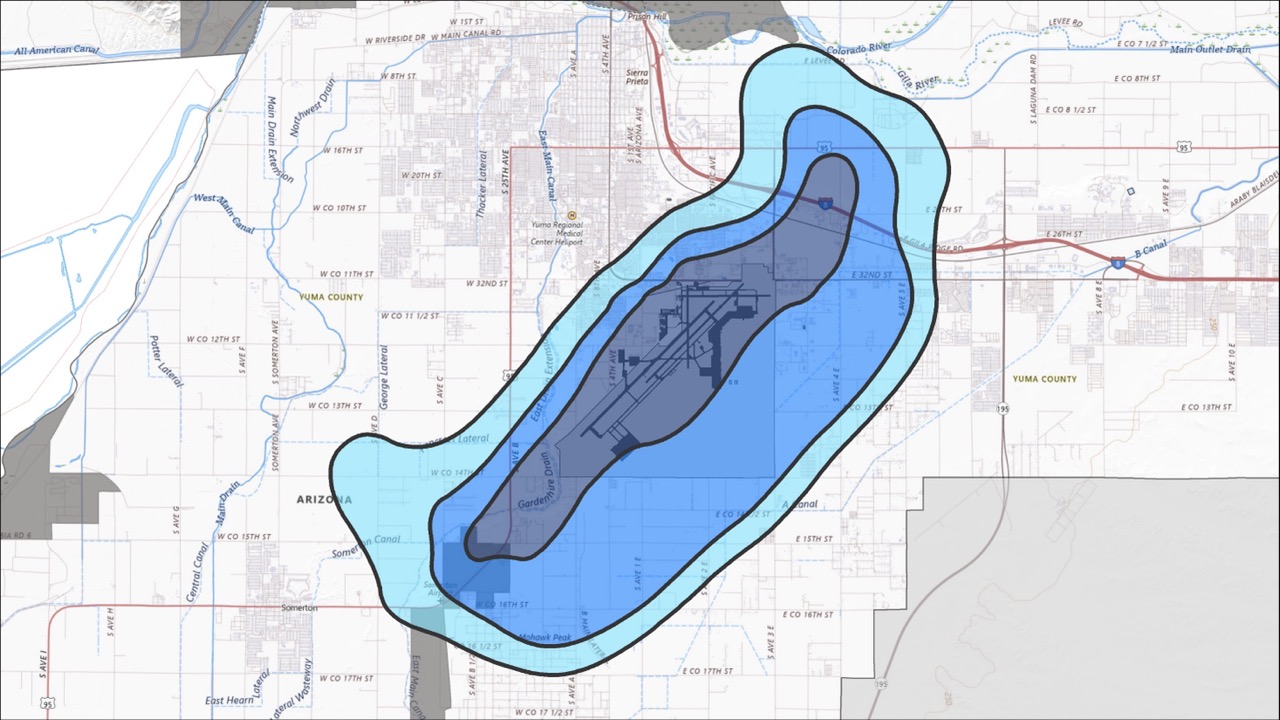 65+ dB Aviation Noise Zones
Noise Zones
70 dB
65 – 69 dB
75 dB
MCAS Yuma
70 – 74 dB
75+ dB
65 dB
Barry M. Goldwater Range
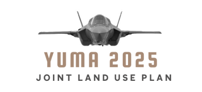 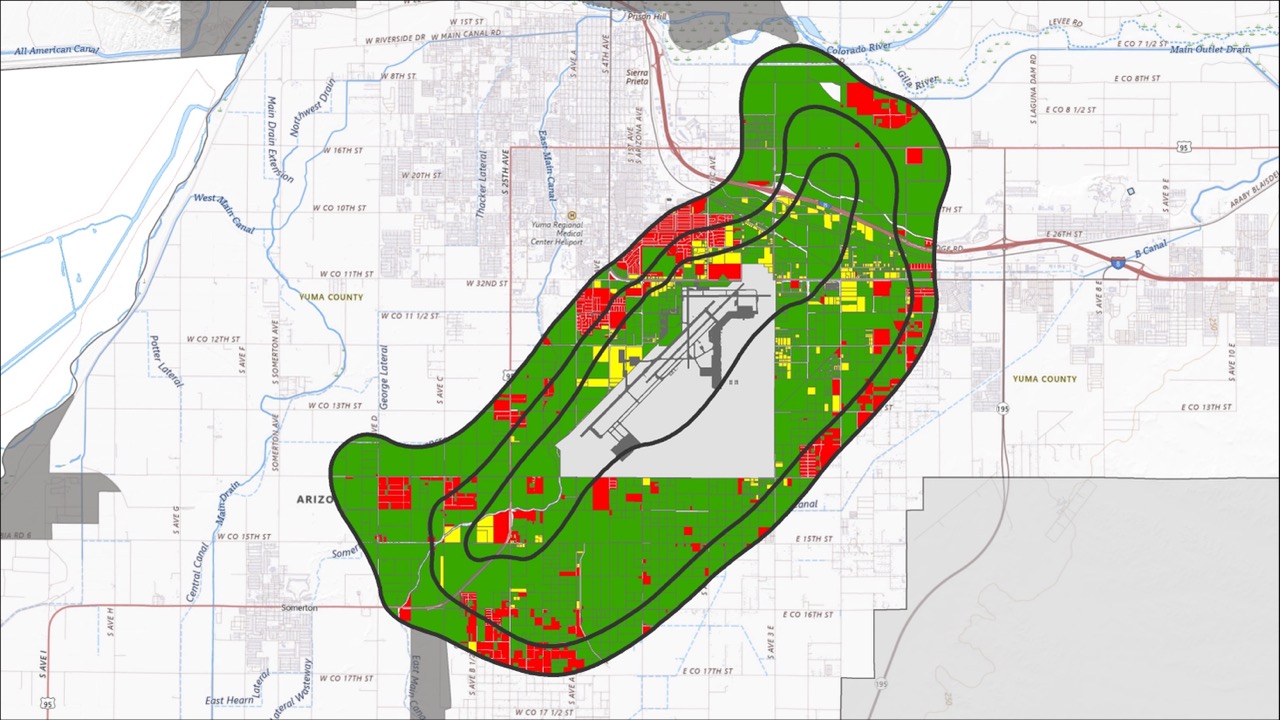 65+ dB Aviation Noise
Existing Land Use Compatibility
Existing Land Use Compatibility
70 dB
Compatible
75 dB
MCAS Yuma
Conditionally Conditional
Incompatible
65 dB
Barry M. Goldwater Range
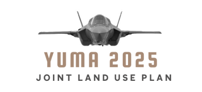 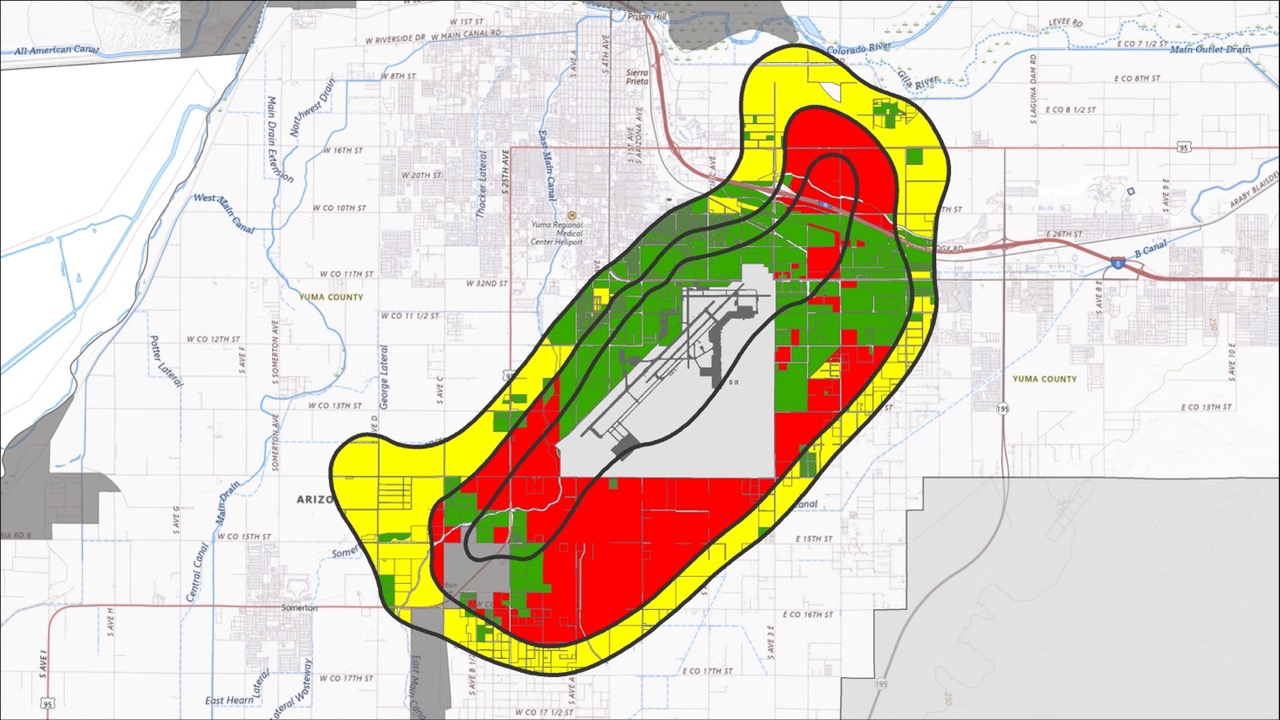 65+ dB Aviation Noise
Zoning Compatibility
Zoning Compatibility
70 dB
Compatible
75 dB
MCAS Yuma
Conditionally Conditional
Incompatible
65 dB
Barry M. Goldwater Range
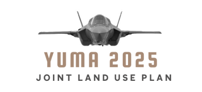 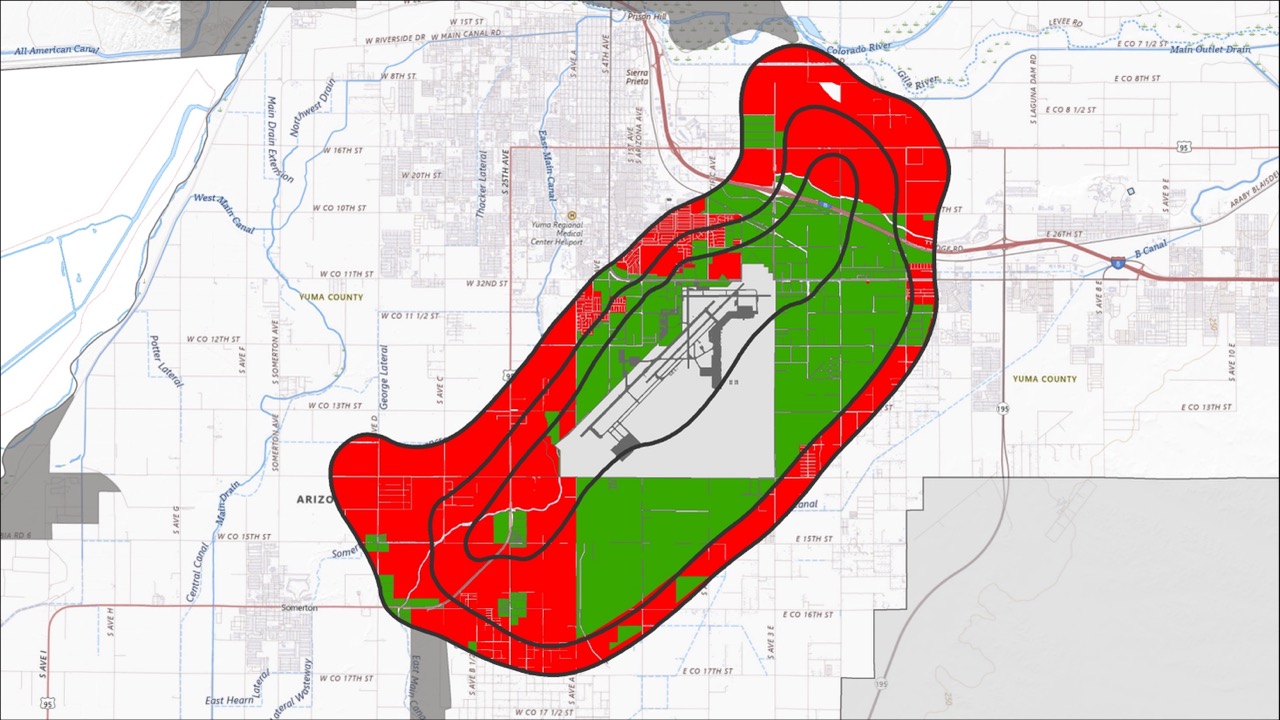 65+ dB Aviation Noise
Future Land Use Compatibility
Existing Land Use Compatibility
70 dB
Compatible
75 dB
MCAS Yuma
Conditionally Conditional
Incompatible
65 dB
Barry M. Goldwater Range
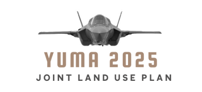 BMGR Range BufFer
Recommended land subdivision / residential density within one mile of the BMGR range is 1 dwelling unit / 2 acres. 
Portions of the range boundary, including areas along the west side of the range south of 17th Street are recommended to have a maximum density of 1 dwelling unit / 5 acres. 
Analysis compares existing parcel sizes to recommended residential development density.
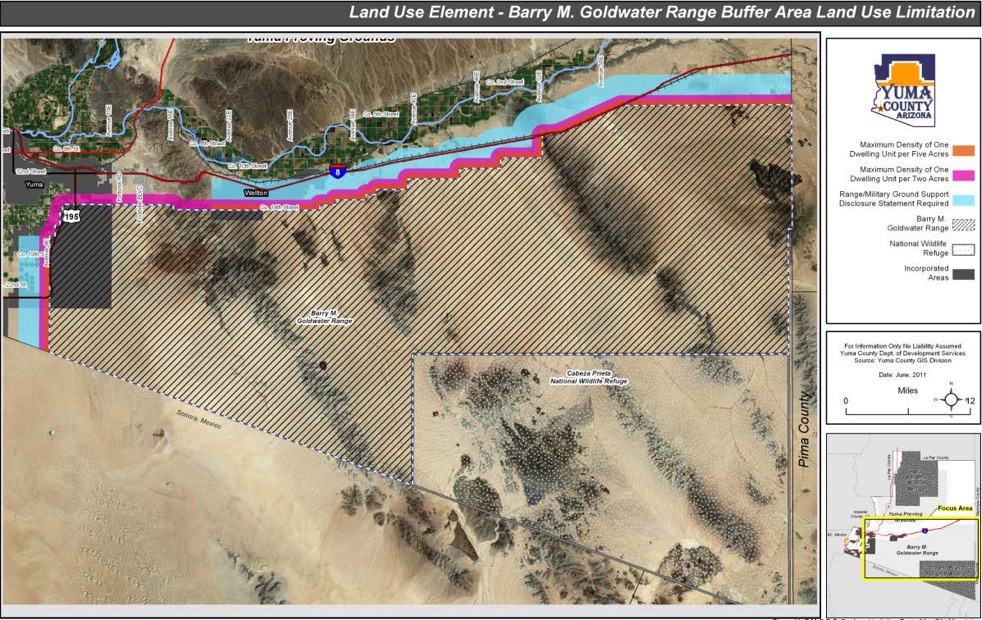 BMGR Recommended
Range Compatibility Buffer
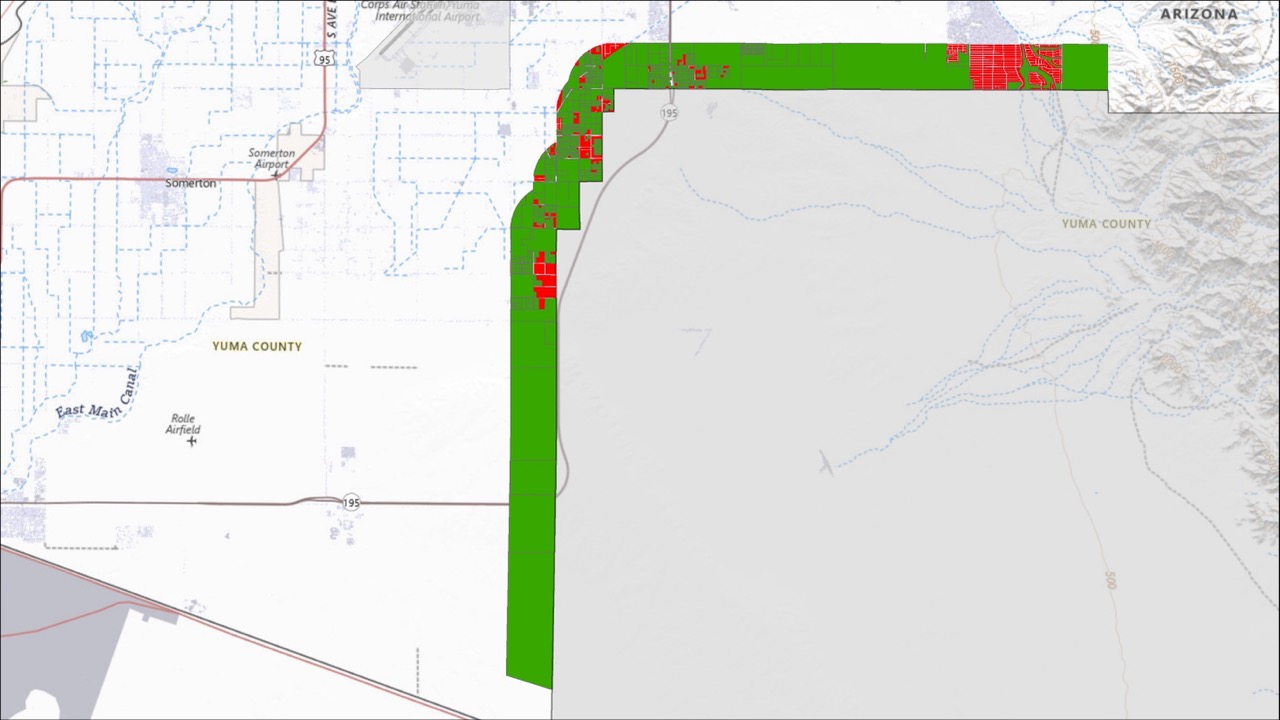 BMGR One Mile / Half Mile Buffer Parcel Size Alignment
Recommended 2 Acre Minimum within 1 Mile
Recommended 5 Acre Minimum within ½ Mile
Meets Minimum Acreage
Barry M. Goldwater Range
Below Minimum Acreage
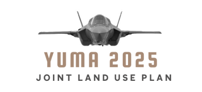 Remotely piloted Aircraft (RPA) Operations
MQ-9A Reaper remotely piloted aircraft will operate between MCAS Yuma and the restricted airspace at BMGR (R-2301W). 

Departure and arrival flight tracks are designed to transit to restricted airspace as quickly as possible. 

Existing land use patterns along the approach and departure routes are generally commercial, industrial, agricultural, and  rural density residential in nature.
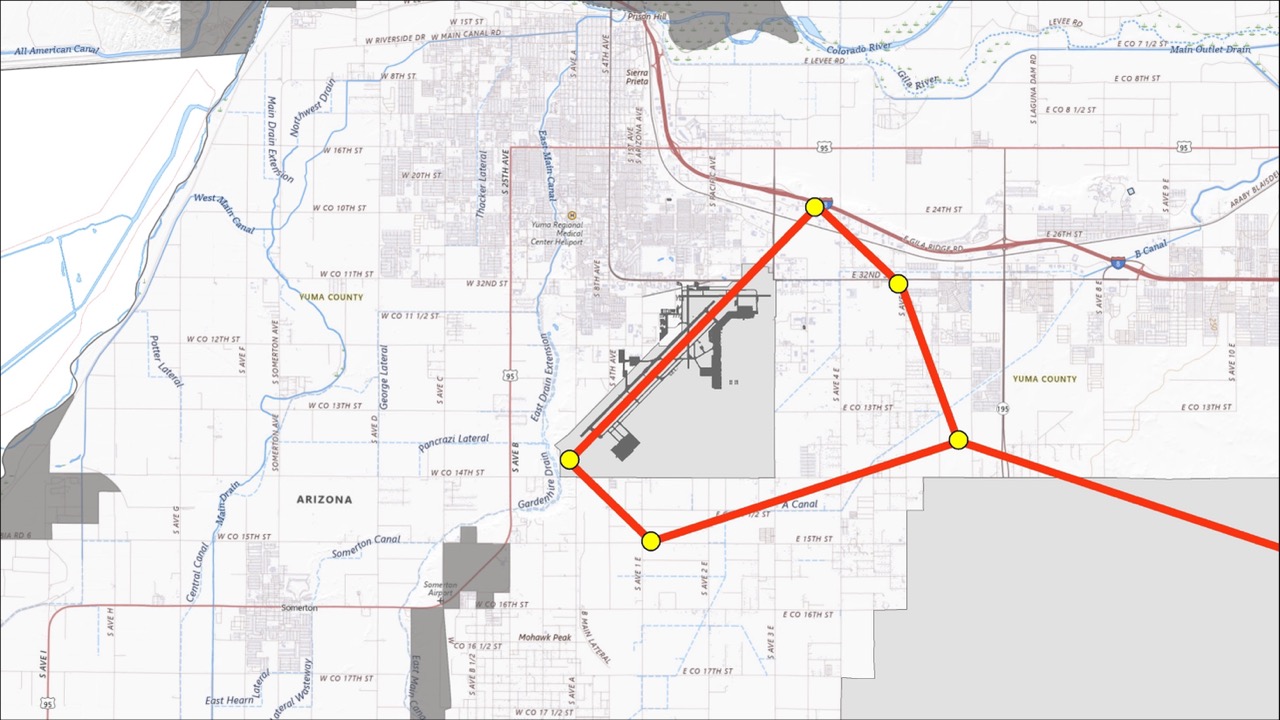 Remotely Piloted Aircraft (RPA) 
Future Departure Flight Tracks
Transit to Restricted Airspace above BMGR
MCAS Yuma
Barry M. Goldwater Range
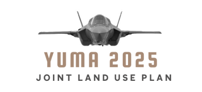 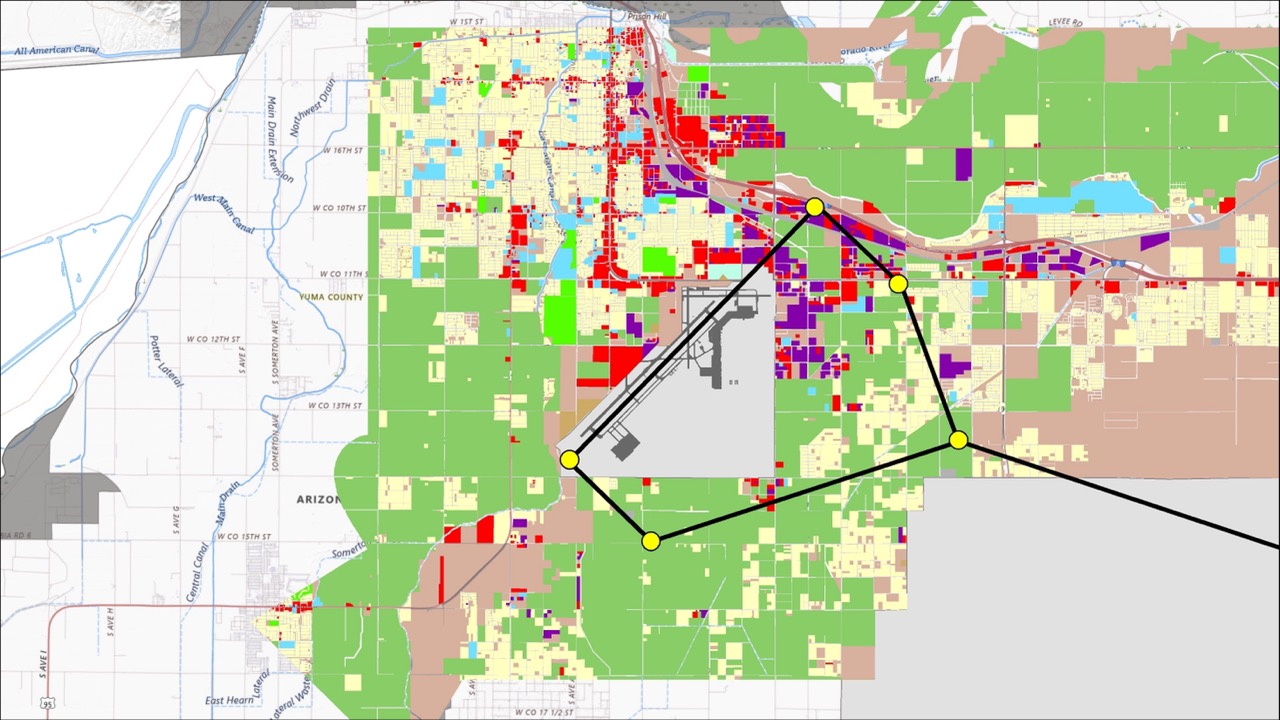 Remotely Piloted Aircraft (RPA) 
Future Departure Flight Tracks – Current Land Use
Current Land Use
Agriculture
Residential
Institutional
Commercial
MCAS Yuma
Industrial
Undeveloped
Barry M. Goldwater Range
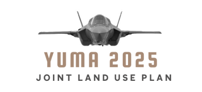 Airfield imaginary surfaces
Military airfield imaginary surfaces are applied to all runways at MCAS Yuma under federal regulations (14 CFR Part 77).

The elevations of the various surfaces are used to determine if a structure, such as a wireless tower, is too tall and could be a hazard to aviation. 

Tall structures within these areas are evaluated by the FAA, which issues a hazard determination in consultation with the covered airport.
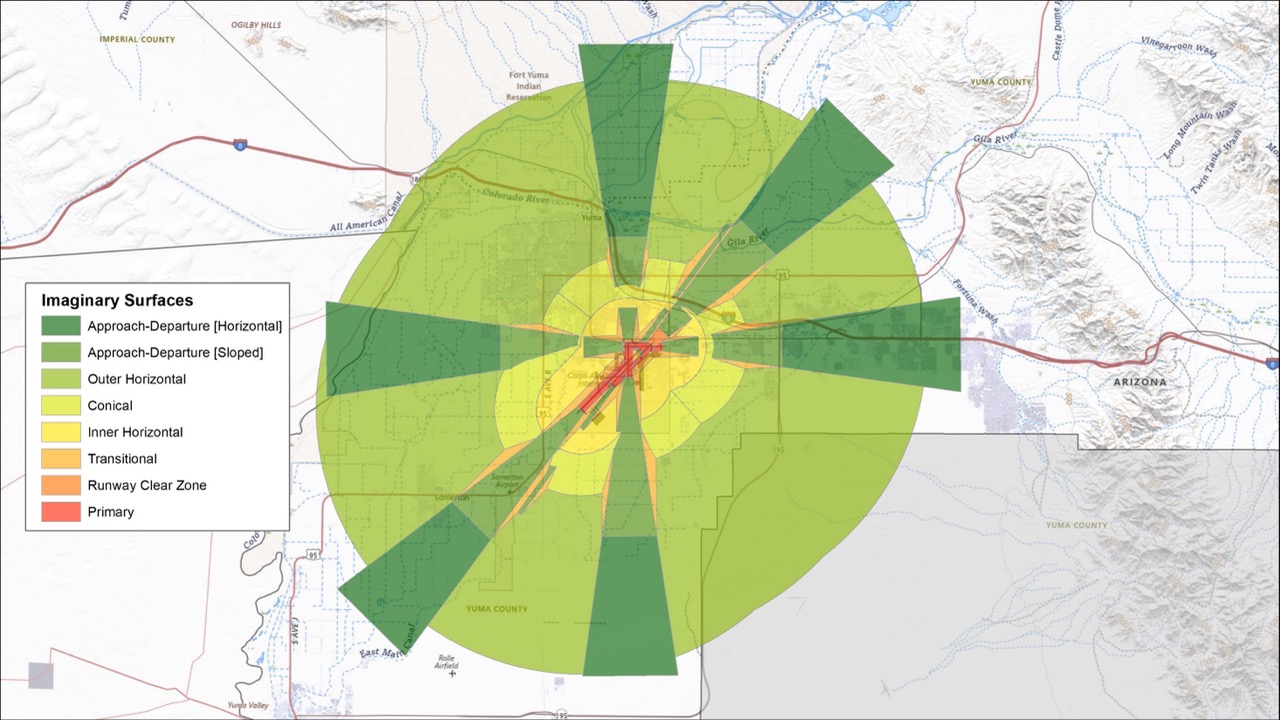 MCAS Yuma Imaginary Surfaces
Barry M. Goldwater Range
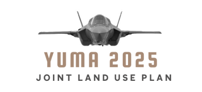 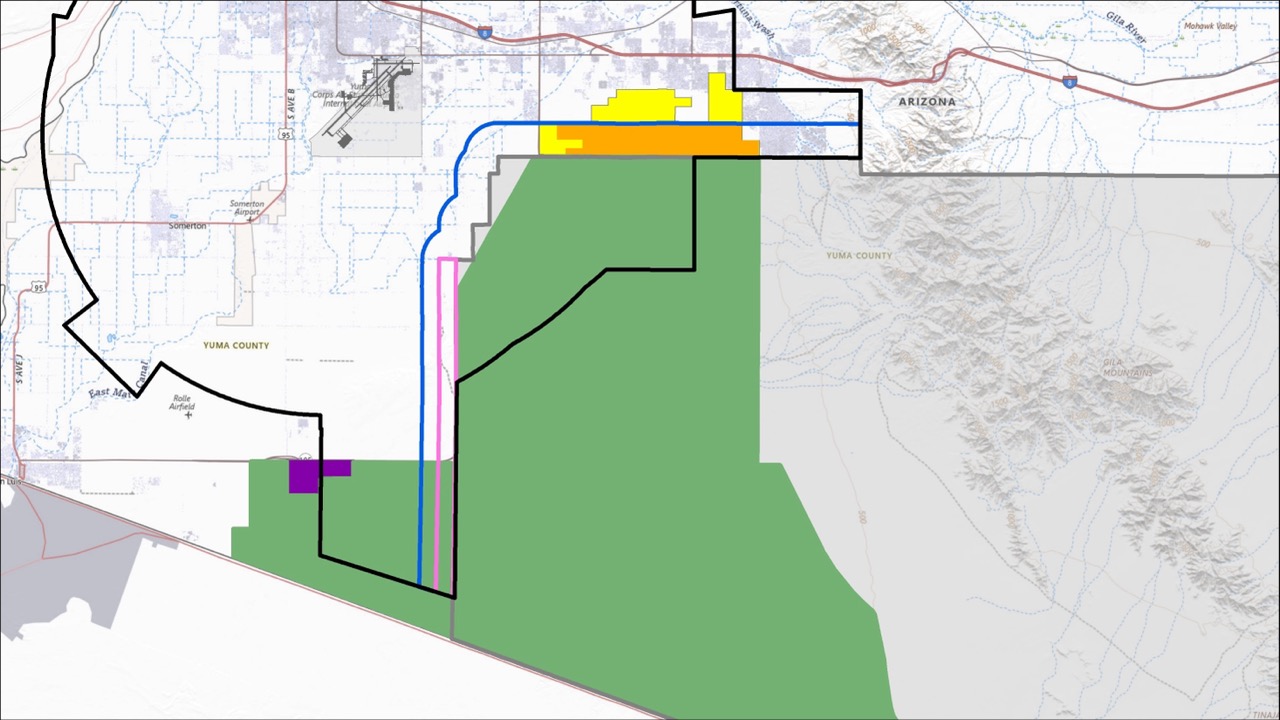 Flat Tail Horned Lizard Priority Habitat
Additional Habitat
MCAS Yuma
Study Area
1 Mile Buffer
Priority Habitat
½ Mile Buffer
Barry M. Goldwater Range
FTHL Management Area
City of Yuma Habitat Property
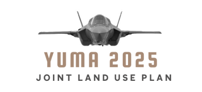 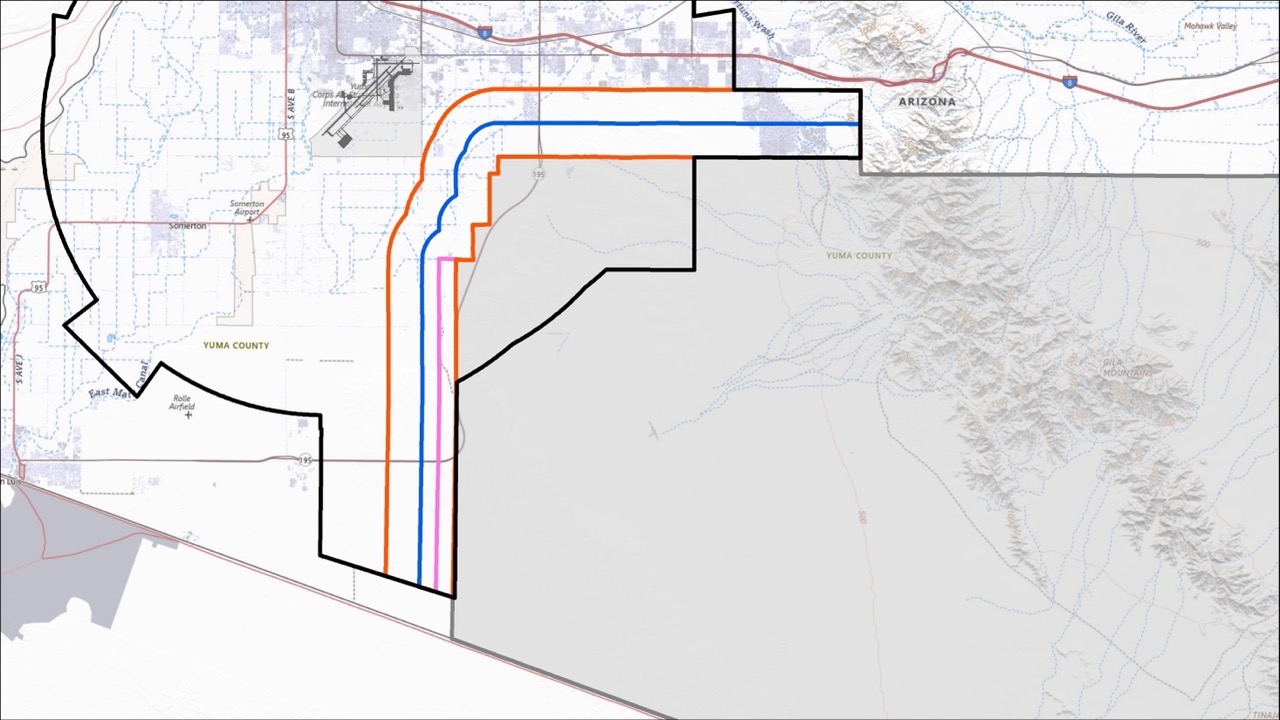 HB 2548 2-Mile “Influence Area”
MCAS Yuma
Study Area
BMGR Influence Area
Barry M. Goldwater Range
1 Mile Buffer
½ Mile Buffer
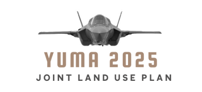 Determining allowable uses
Step 1 
What is my “Base Zoning” Designation?
Step 3 
What “Airport Overlay” Zones apply?
Step 4  
What uses are allowed under existing “Airport Overlays?”
Step 2  
What uses are allowed under “Base Zoning?”
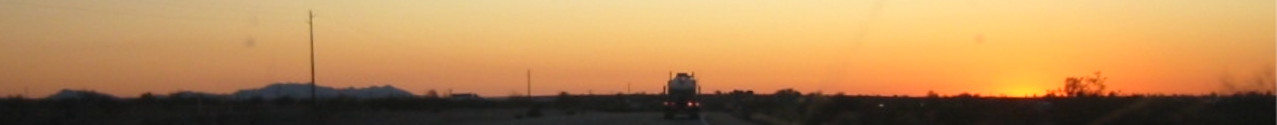 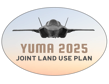 Determining allowable uses
Step 1 
What is my “Base Zoning” Designation?
Step 3 
What “Airport Overlay” Zones apply?
Base Zoning - AG
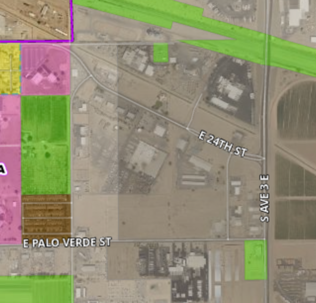 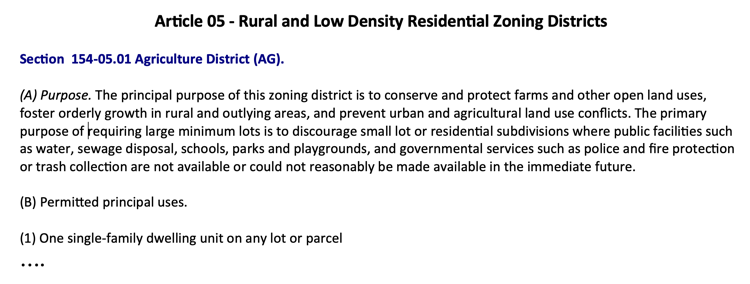 Step 4  
What uses are allowed under existing “Airport Overlays?”
Step 2  
What uses are allowed under “Base Zoning?”
Yuma Zoning Map
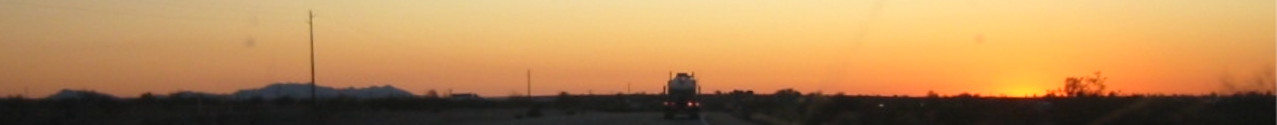 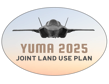 Determining allowable uses
Airport Overlay District – APZ-1
AOD – NZ 75 dB
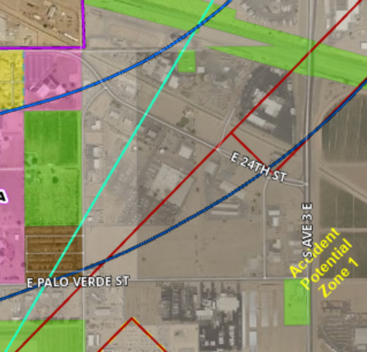 Step 1 
What is my “Base Zoning” Designation?
Step 3 
What “Airport Overlay” Zones apply?
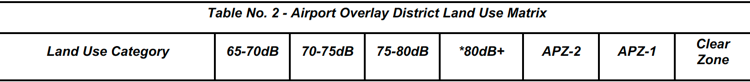 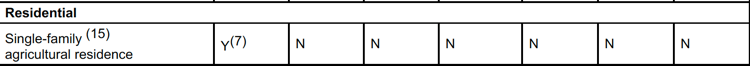 75-80 dB Noise Contour
Step 4  
What uses are allowed under existing “Airport Overlays?”
Step 2  
What uses are allowed under “Base Zoning?”
Yuma Zoning Code, Section 154-14.05
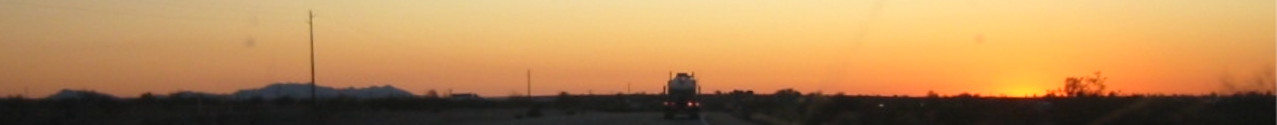 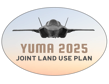 Housing assessmentoverview
Housing assessment
Scope of  Work Includes 7 Tasks: 
Baseline Analysis
Land Supply Analysis
Key Informant Interviews
Housing Needs Estimate
Capacity / Gap Analysis
Recommendations
Final Report
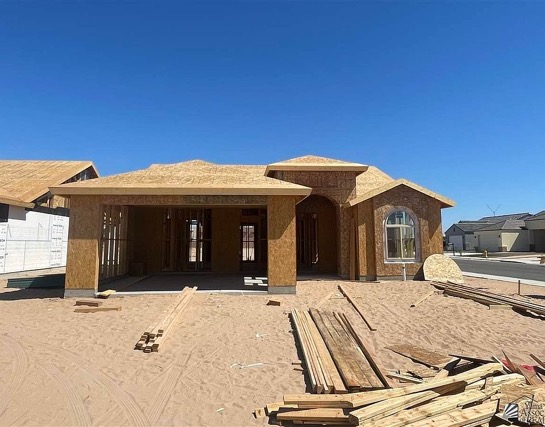 Community impacts and observations
Fact-Finding Exercise – Aug 22
Agency Participants: 20+ attendees including elected officials, decision-makers, and senior staff
Identified stakeholder goals and interests, authorities, and limitations related to four key issues. 
Documented unique stakeholder perspectives and level of agreement on issues.
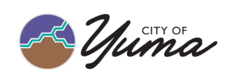 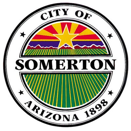 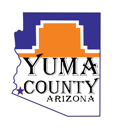 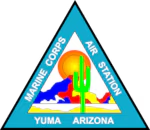 Exercise Attendees
City of Yuma: Doug Nicholls, MayorChriss Morris, CouncilmemberRichard Files, City AttorneyJennifer Albers,  Asst. Dir. of Planning
Yuma County: Lynne Pancrazi, Board MemberJosh Scott, Deputy County AdministratorCraig Sellers, Planning Director
City of Somerton: Miguel Villalpando, CouncilmemberLizandro Galaviz, City ManagerSaul Albor, Dir. of Community Development
MCAS Yuma / BMGR-W: Col Stone, Commanding Officer
Lt Col Trevor Tingle, Executive OfficerGreg McShane,  Airspace ManagerRandy English, Natural Resources Manager
SMEs: Alyssa Linville, Bill Sellars, Mary Ellen Finch, Pat Barber, Crystal Figueroa
Table Facilitators: Tyson Smith, Vagn Hansen, Jason Winner, Caitlin Cameron
Top takeaways
Stakeholders worked constructively together to explore a common understanding of facts and issues. 
Clear expression of common interest to work together to support future growth both on- and off-base. 
Discussion of individual perspectives and alignment across stakeholders provided valuable information that will inform next steps. 
Agreement that compromises will be needed and can be explored in the JLUP process.
Key Issues
Urban Growth Limits and Demands:
Overlay districts, buffers, governmental land ownership, and physiographic features all combine to significant limit the amount of developable land.
It is a major community concern that long-term growth demands exceed land availability based on current trends.
Military Compatibility Needs:
Military seeks to grow mission; future operations may look different, and it is important to create policies that will allow flexibility.
Better understanding is desired for number of civilian vs military operations; and also for difference between FAA and DOD compatibility recommendations.
Community protections need to be negotiated and may not match DOD AICUZ recommendations.
Key Issues
FTHL Habitat
Participation in Rangewide Management Strategy helps reduce risk of USFWS or state listing; Important issue for installation, who manages habitat on BMGR-W.  
If FTHL is listed, it can create regulatory impacts throughout the historic footprint, which includes significant community areas outside of the installation.
Stakeholder consensus to find ways to protect habitat and prevent listing.
Transportation Planning on County Rd. 14
More information is needed on State Lands desire for alternative to the approved alignment of County Road 14 identified in the MPO Long-Range Transportation Plan (LRTP). 
LRTP update and “Routes of Regional Significance Study” coming soon; both will have many stakeholder input opportunities to explore this issue.
Next steps
Develop After-Action Report to document facts, issues, and perspectives. Report will become part of JLUP document. 
Engage with Working Group and Steering Committee to identify needs for further evaluation and recommendations regarding policy options for addressing key issues.
Live Polling Eventand community Questionnaire
questionnaire FORMAT
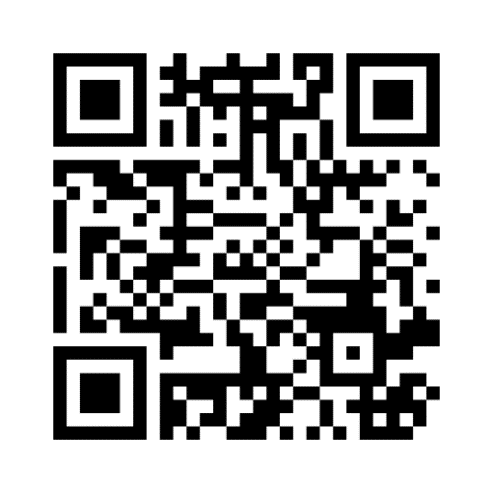 Demonstration only: Live polling exercise during public workshop on August 22.
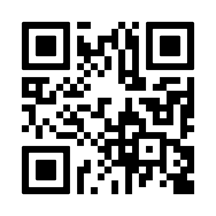 Official online questionnaire: available from August 22 - September 12. Users may only submit one response.
Questionnaire also available in print format
questionnaire
Questionnaire was sent to Working Group for input
Questionnaire Goal: Capture stakeholder input on compatibility issues relating to the MCAS Yuma training and community land use planning.
Questions include:
Demographics
Communications
MCAS Yuma operations 
Potential compatibility issues
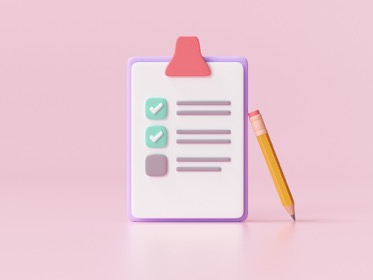 questionnaire FORMAT
Questions will be provided: 
As a live polling during the public workshop on August 22.
As an online questionnaire, available until August 22 - September 12. 
Questionnaire results: 
Will become part of JLUP document
Will inform further analysis and recommendations.
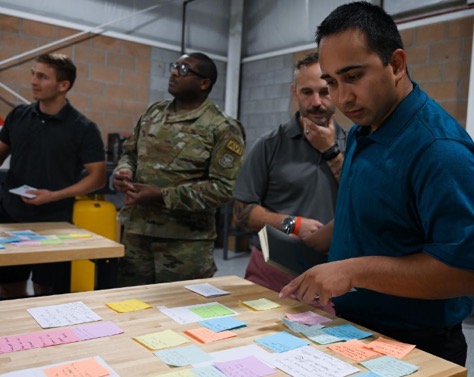 Public outreach plan
What we’re doing now
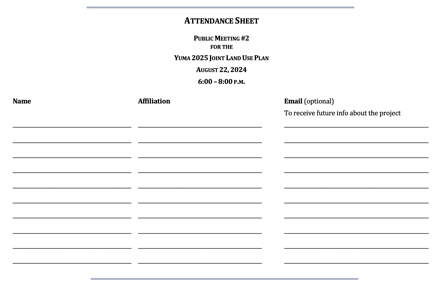 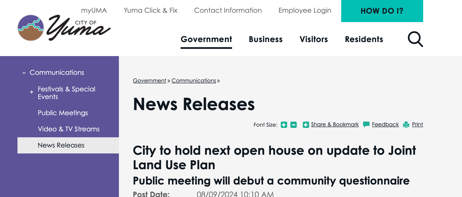 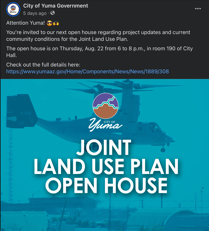 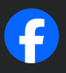 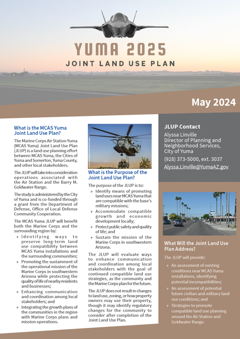 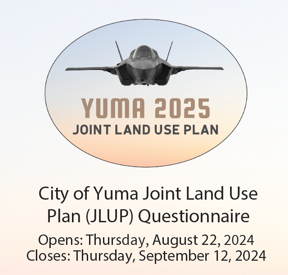 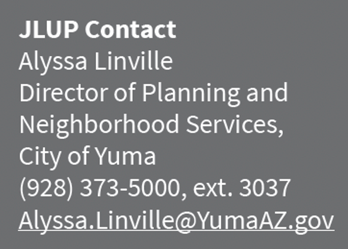 Community comment
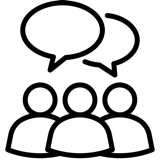 Next STEPS
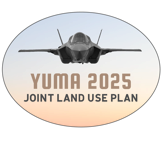 Public Questionnaire Completed (Sept 12th)
Compatibility Analyses Completed
Questionnaire Results Summarized, Posted, Presented
Housing Assessment Baseline Assessments and Key Informants Interviews
Policy Alternatives Development
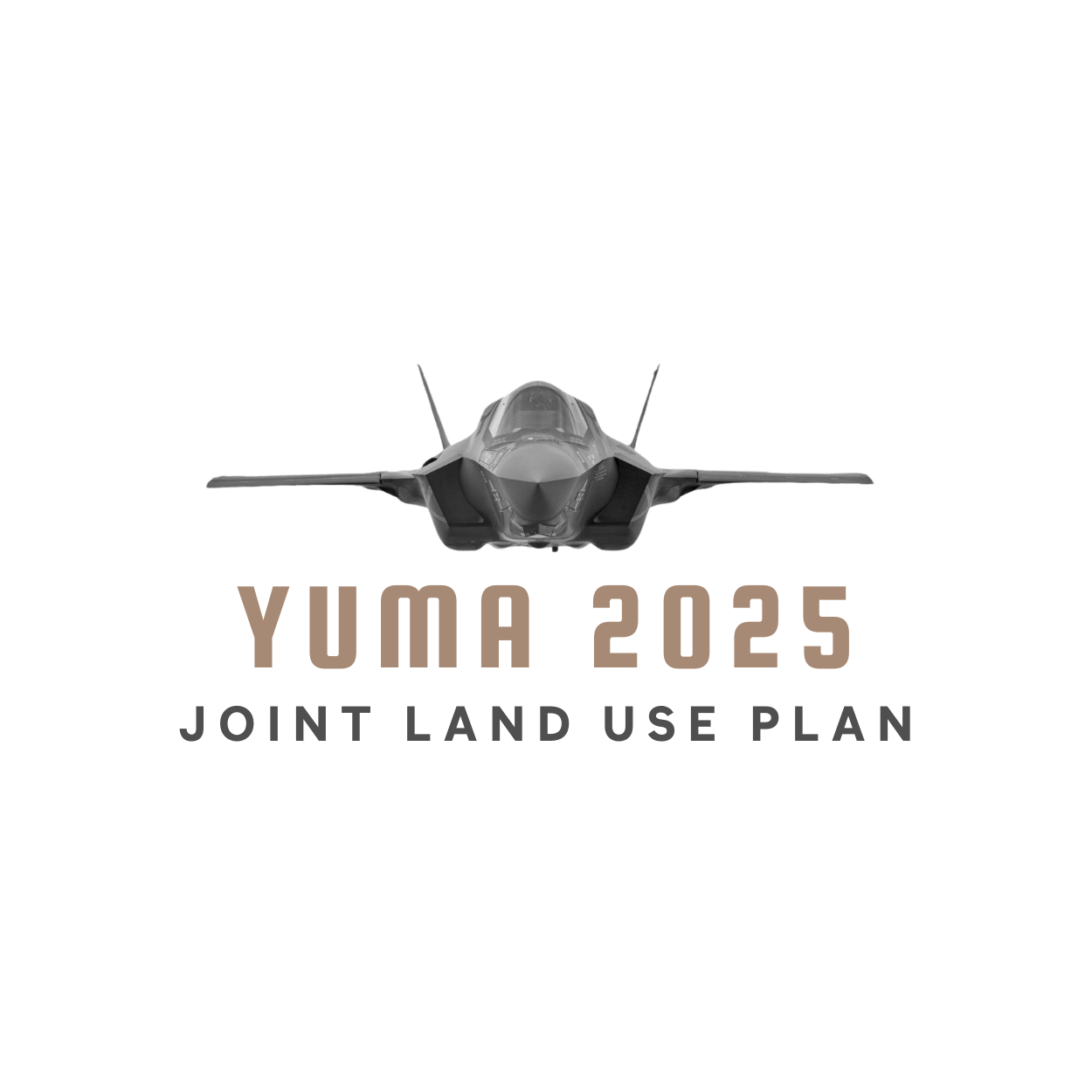 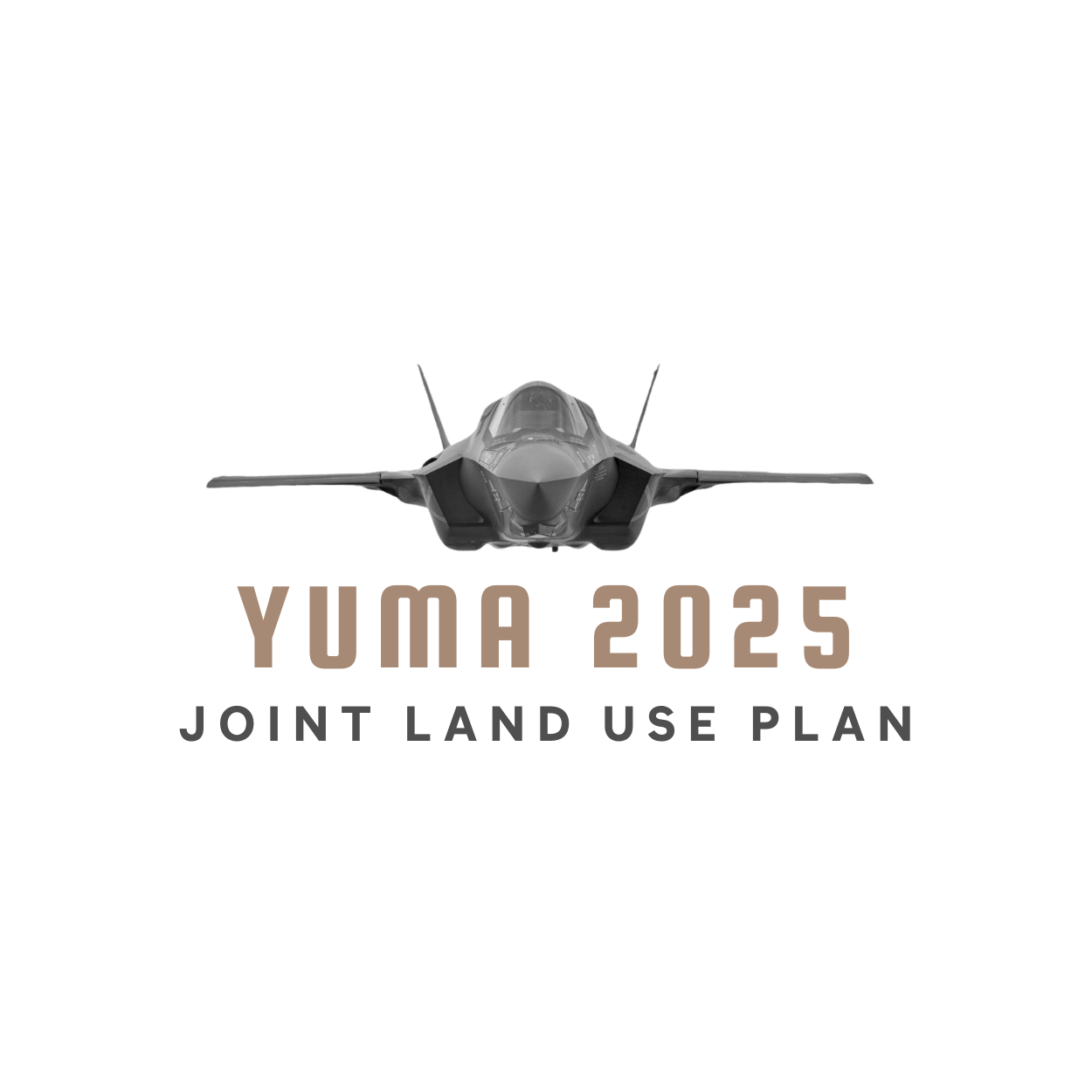